VTX stability study
Hidemitsu Asano
QA files for stability study
-QA modules
  SvxQAForProduction
  SvxStripClusterQA
histograms are generated segment by segment (not aggregated)

-idea- 
calculates number of clusters/event  sensor by sensor  and finds unstable sensors run by run 

datasets : run11 AuAu 200GeV
example  B0L0       run347128
sensor 0
sensor 1
sensor 2
sensor 3
sensor 4
sensor 5
unstable !
pixel hit rate = (# of clusters) / (# of bbc events  within +- 10cm )
stripixel hit rate = (# of clusters) / (# of bbc events  within +-15cm )
B0 west
run 347128
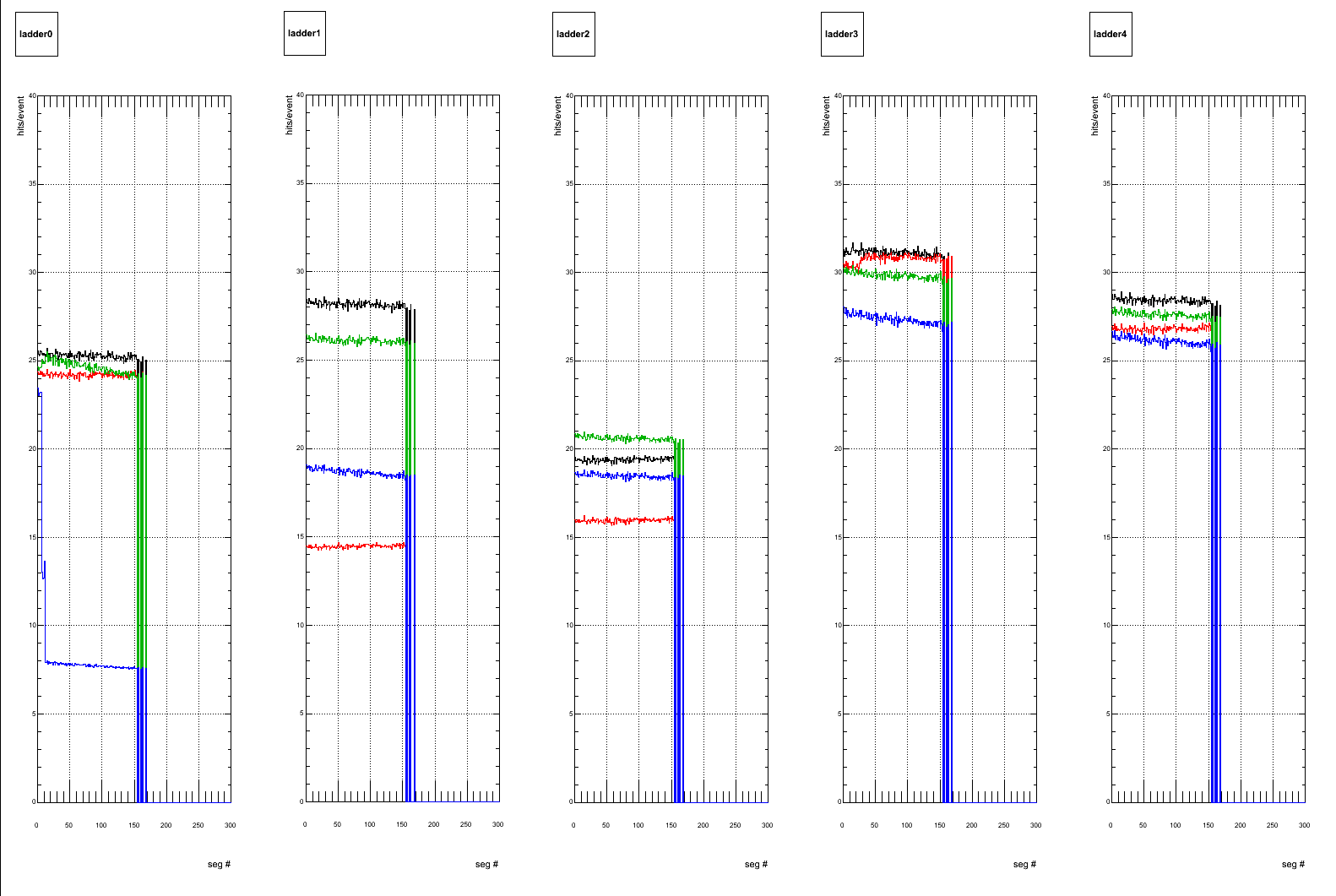 B0 east
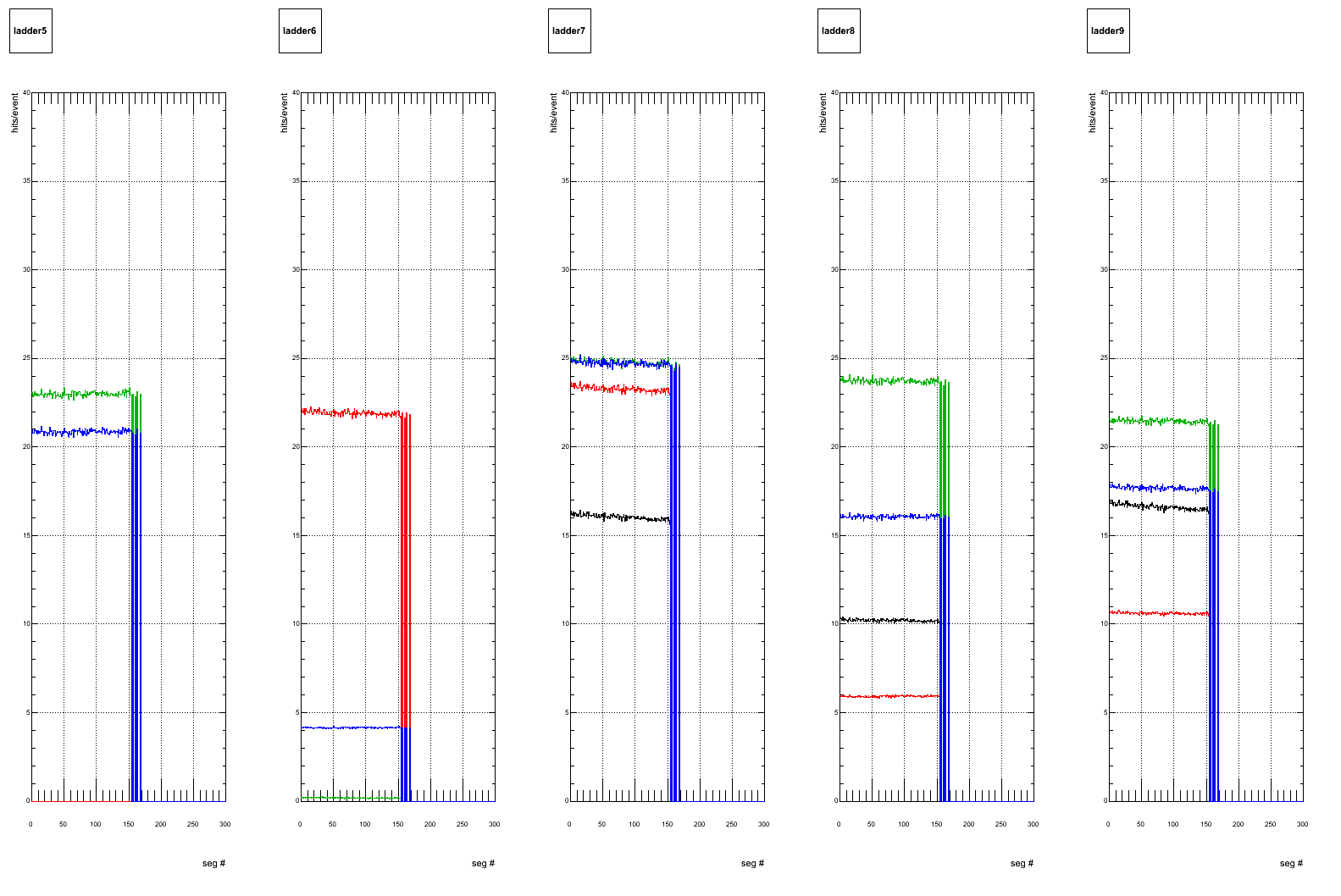 B1 west
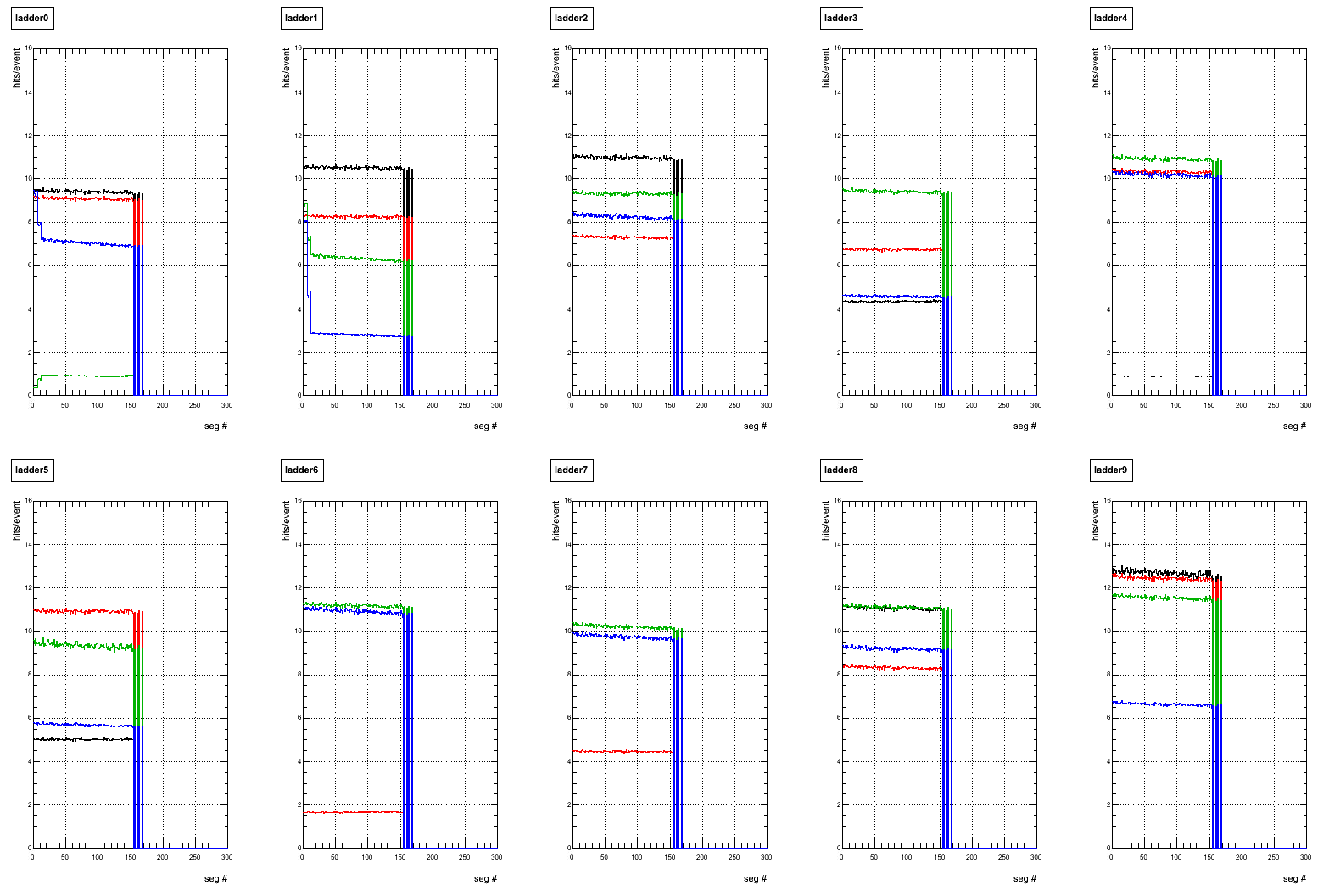 B1 east
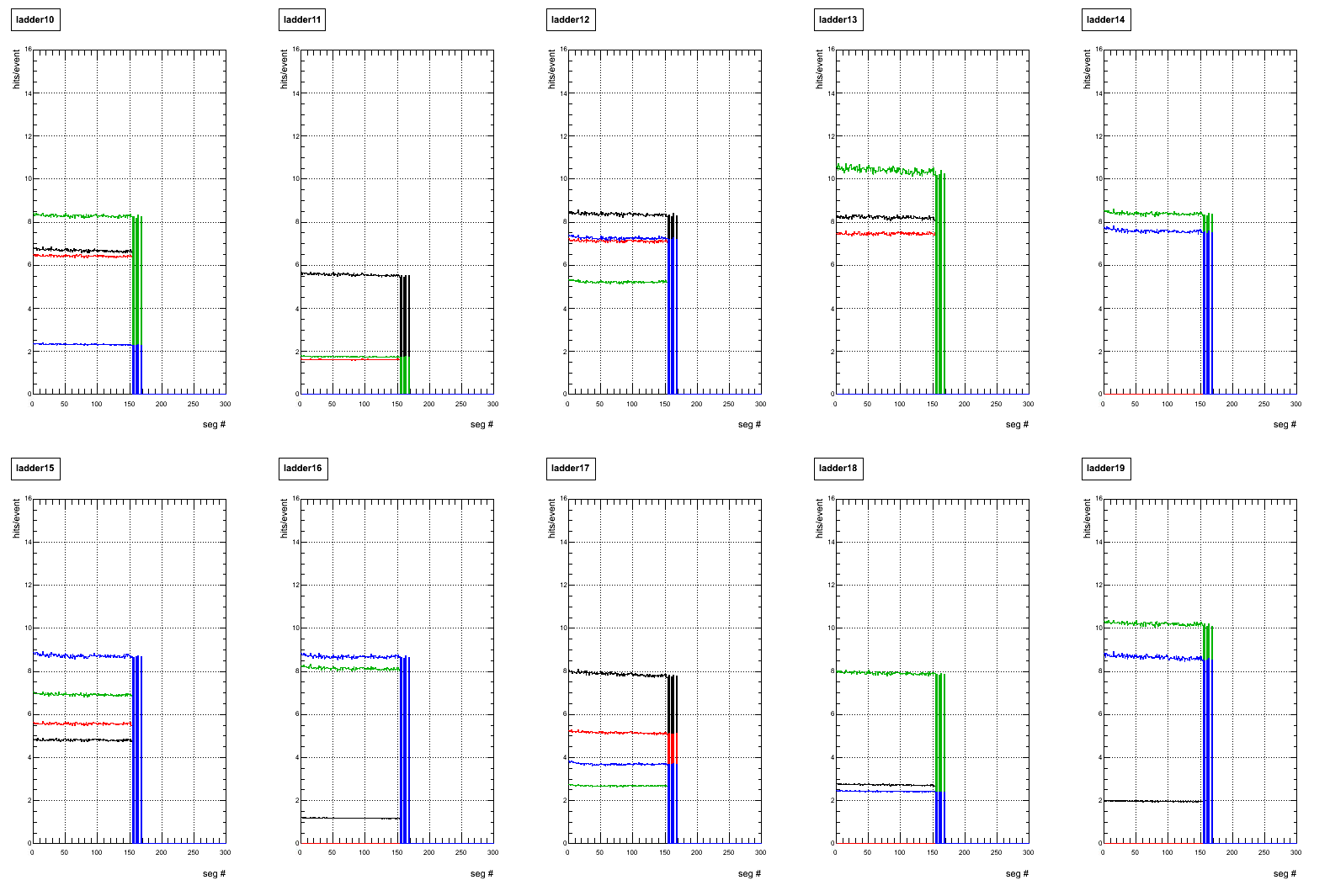 B2 west
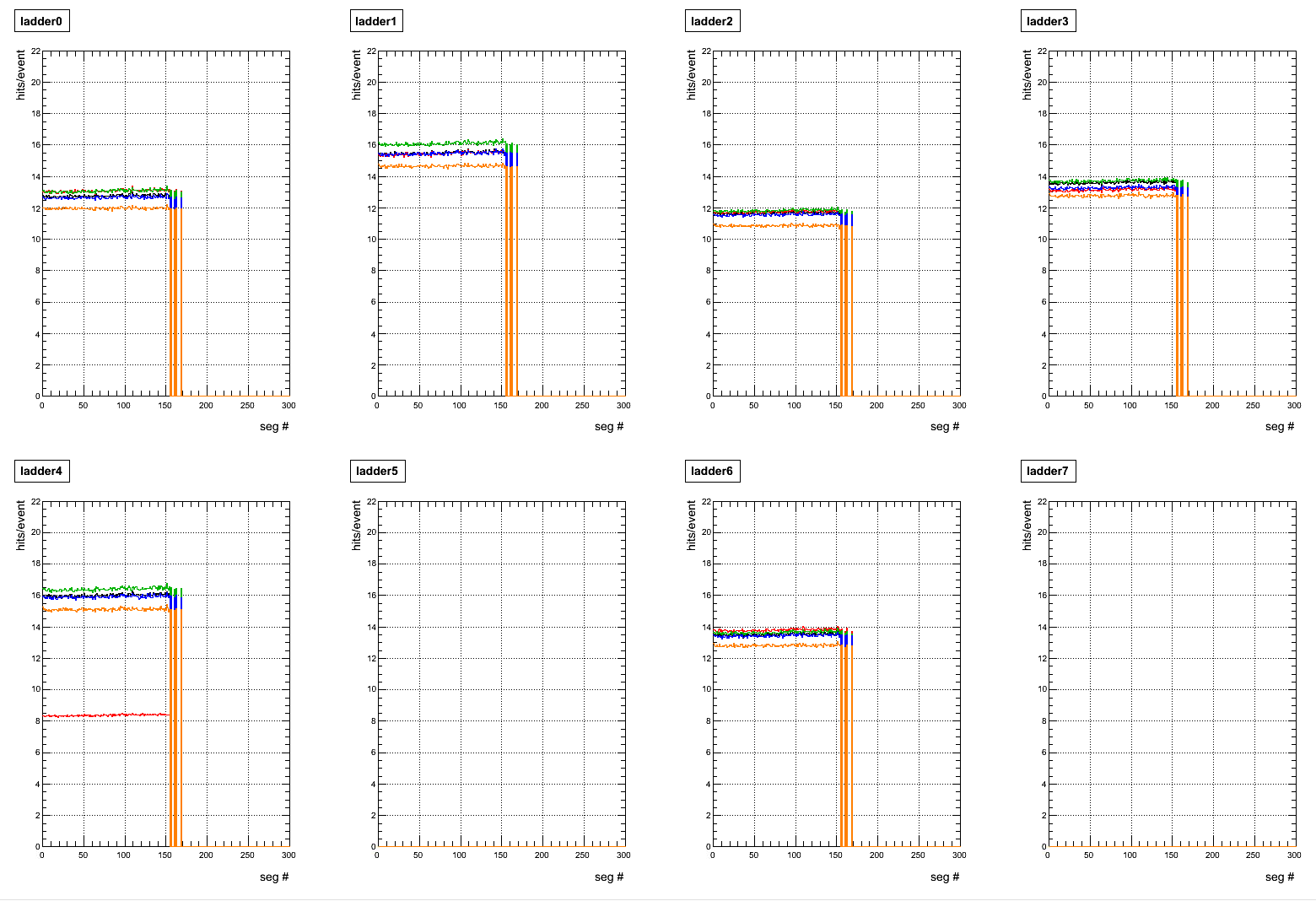 B2 east
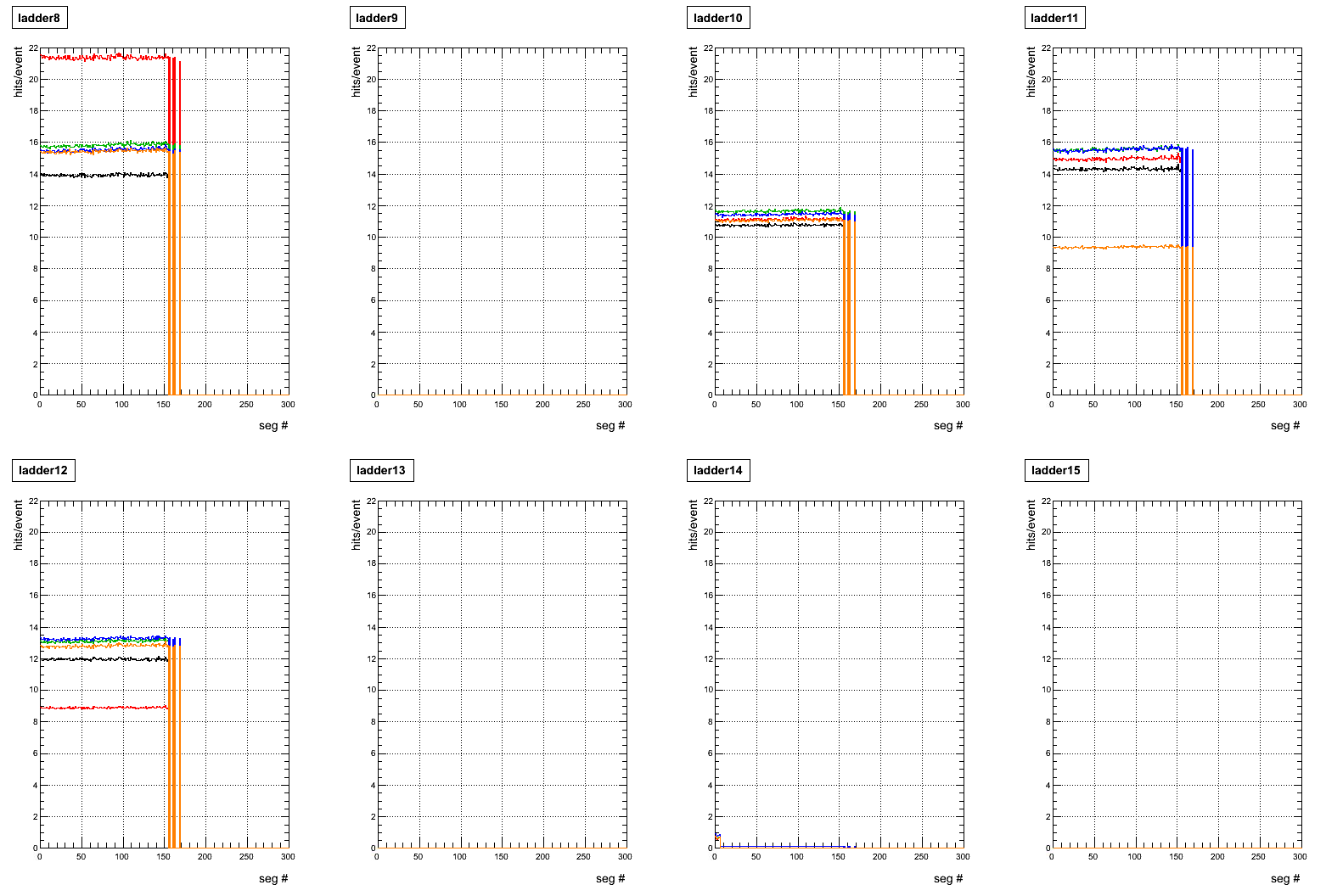 B3 west
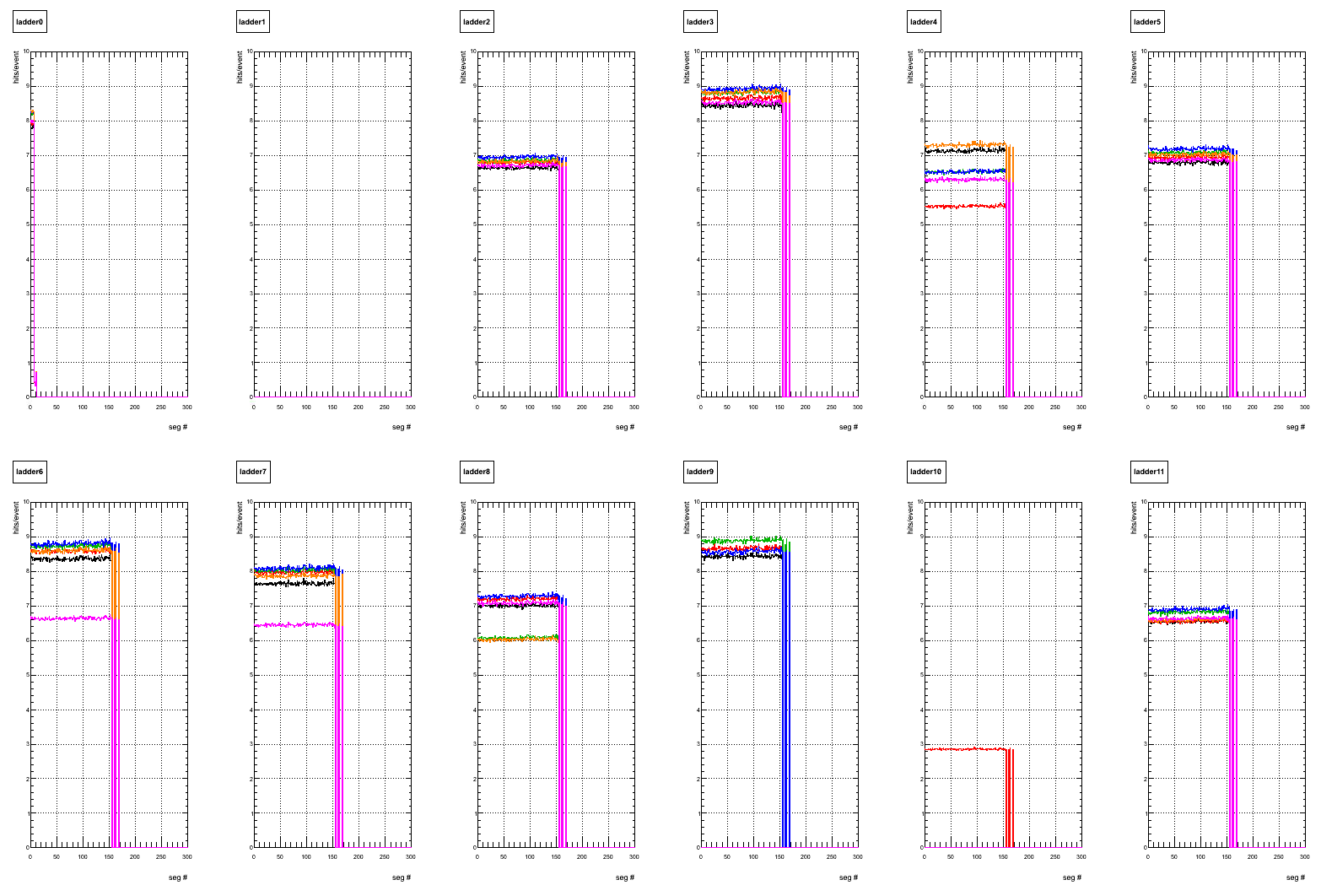 B3 east
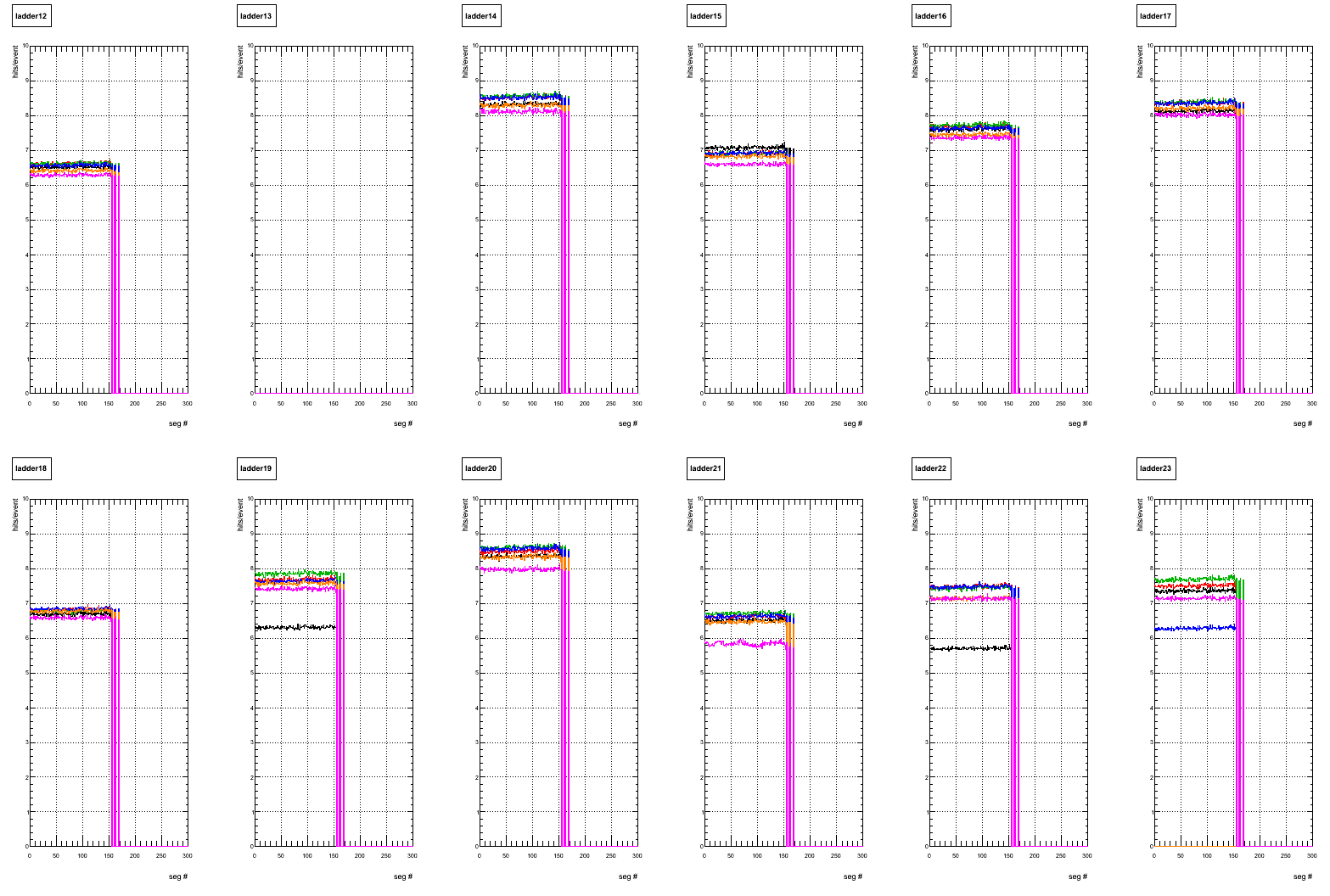 unstable flag for each sensor
1.  use segment # 0000 – # 0004 and calculate average hit rate sensor by sensor. (=firsthitrate)

2.  scan hit rate for all segment (sensor by sensor)
 if ( hit rate < 0.80*firsthitrate || 1.03*firsthitrate < hit rate )
  badsegment++;
….
  if(badsegment>2)  the sensor is marked as “unstable”
marked  as unstable sensor
run 347128
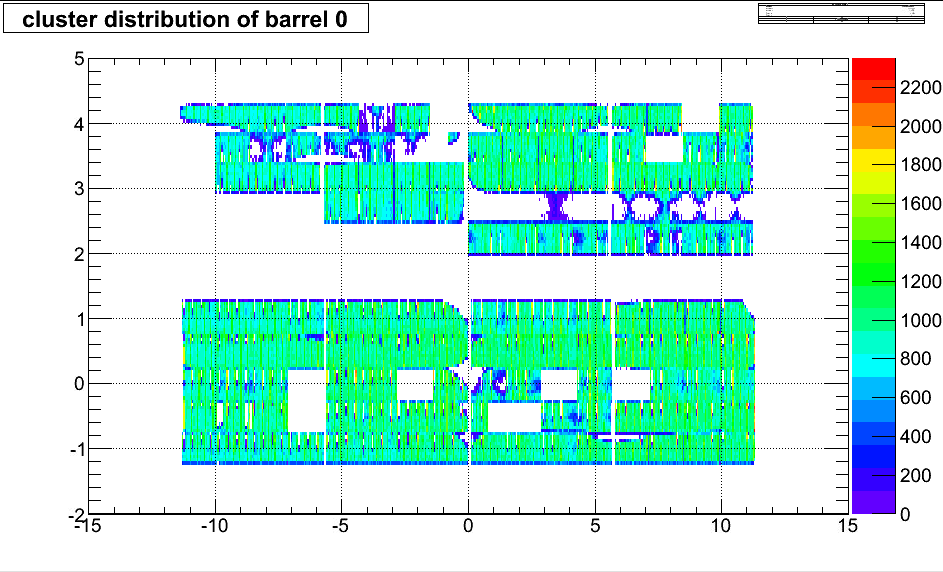 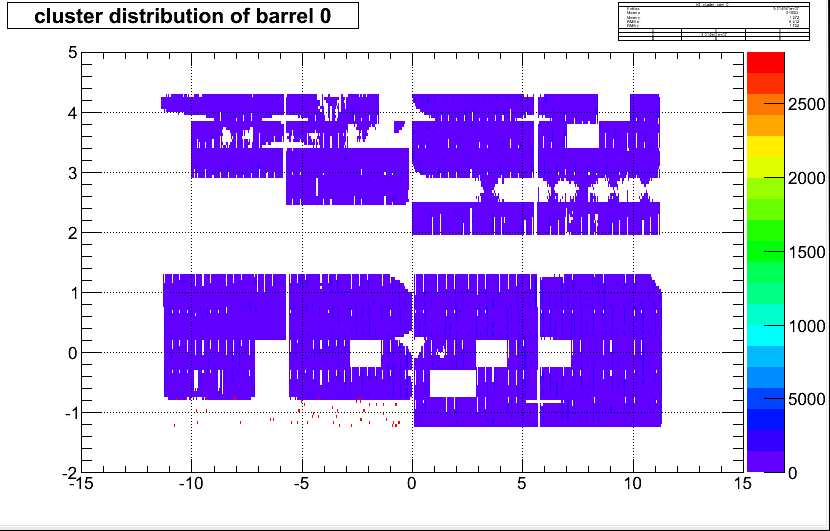 phi
z
segment #0100
segment #0000
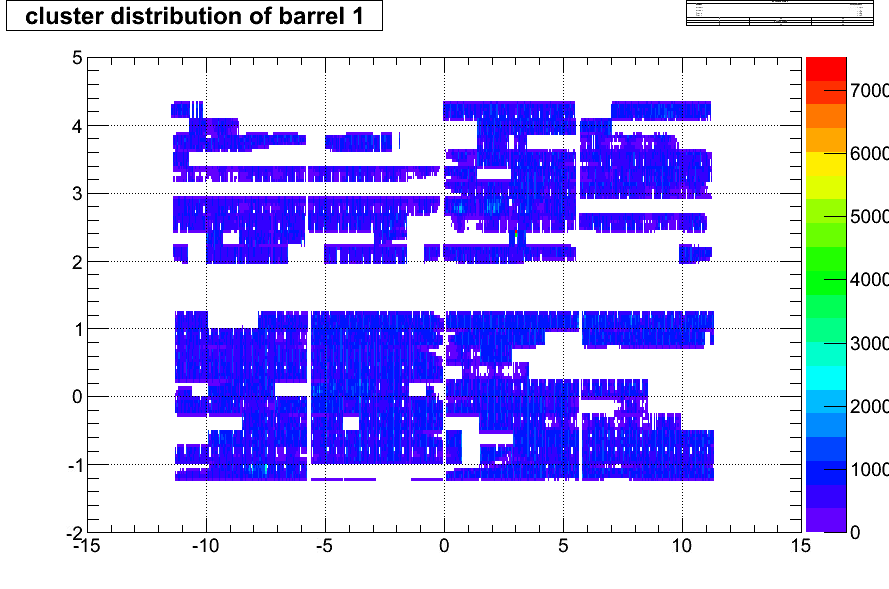 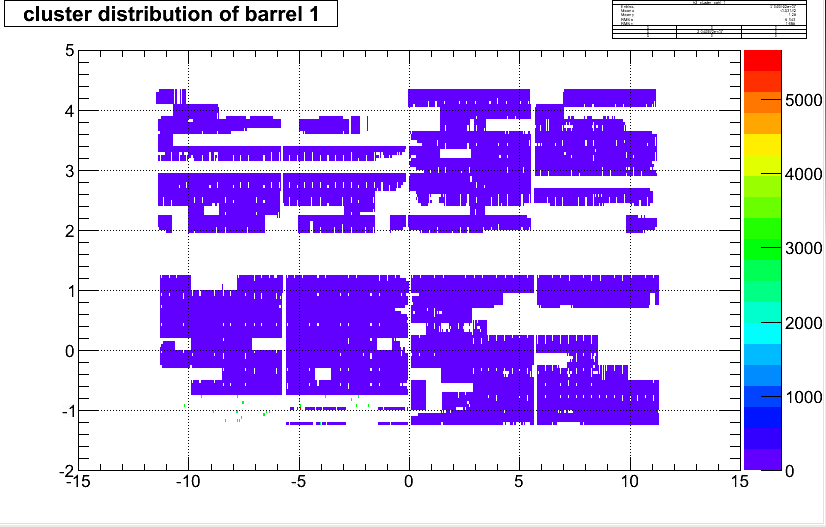 phi
z
segment #0100
segment #0000
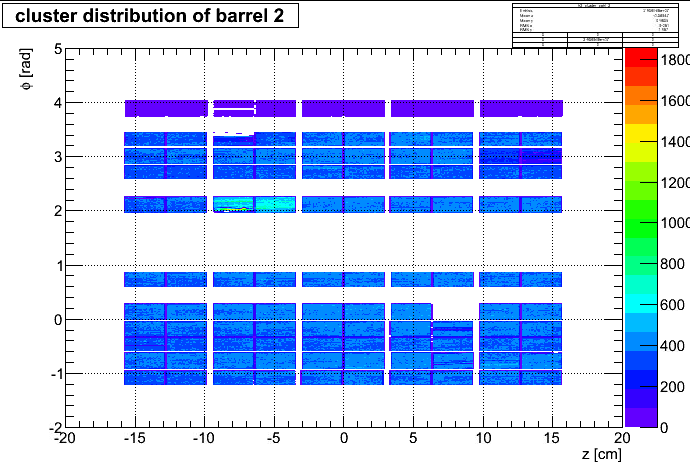 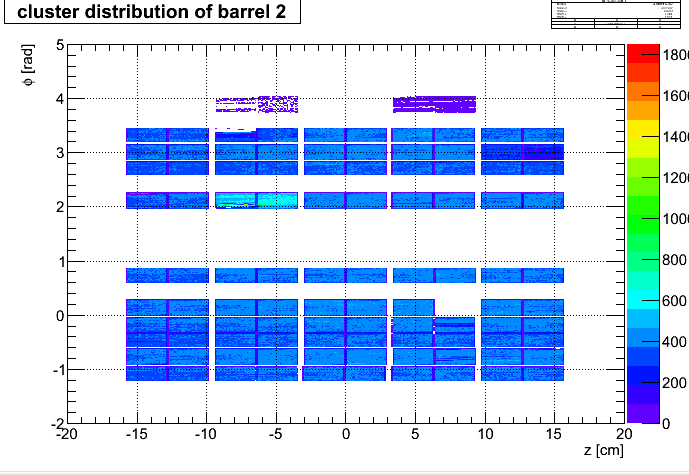 segment #0100
segment #0000
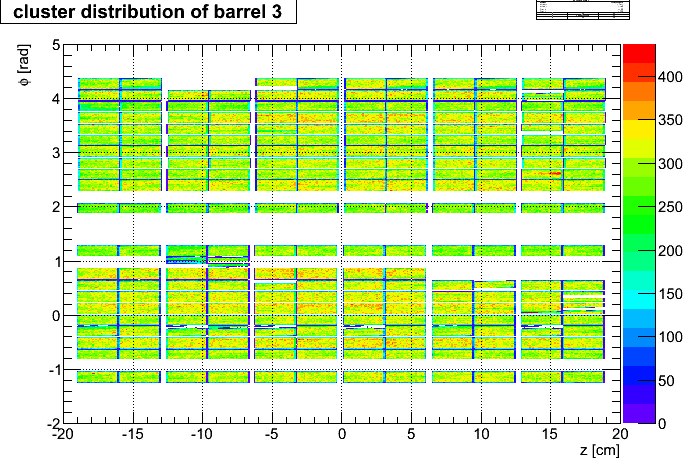 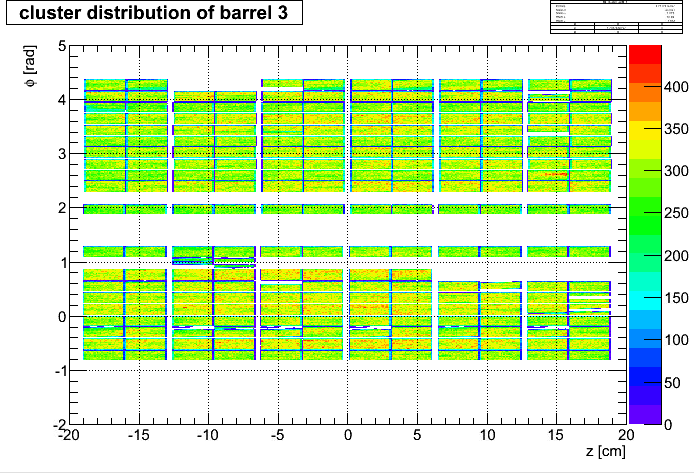 segment #0000
segment #0100
outlook
-plan 
optimize threshold for unstable sensor flag and scan all data.
unstable sensor flag will be determined run by run
Those unstable sensor flag will be used for RP(VTX) analysis .
backup
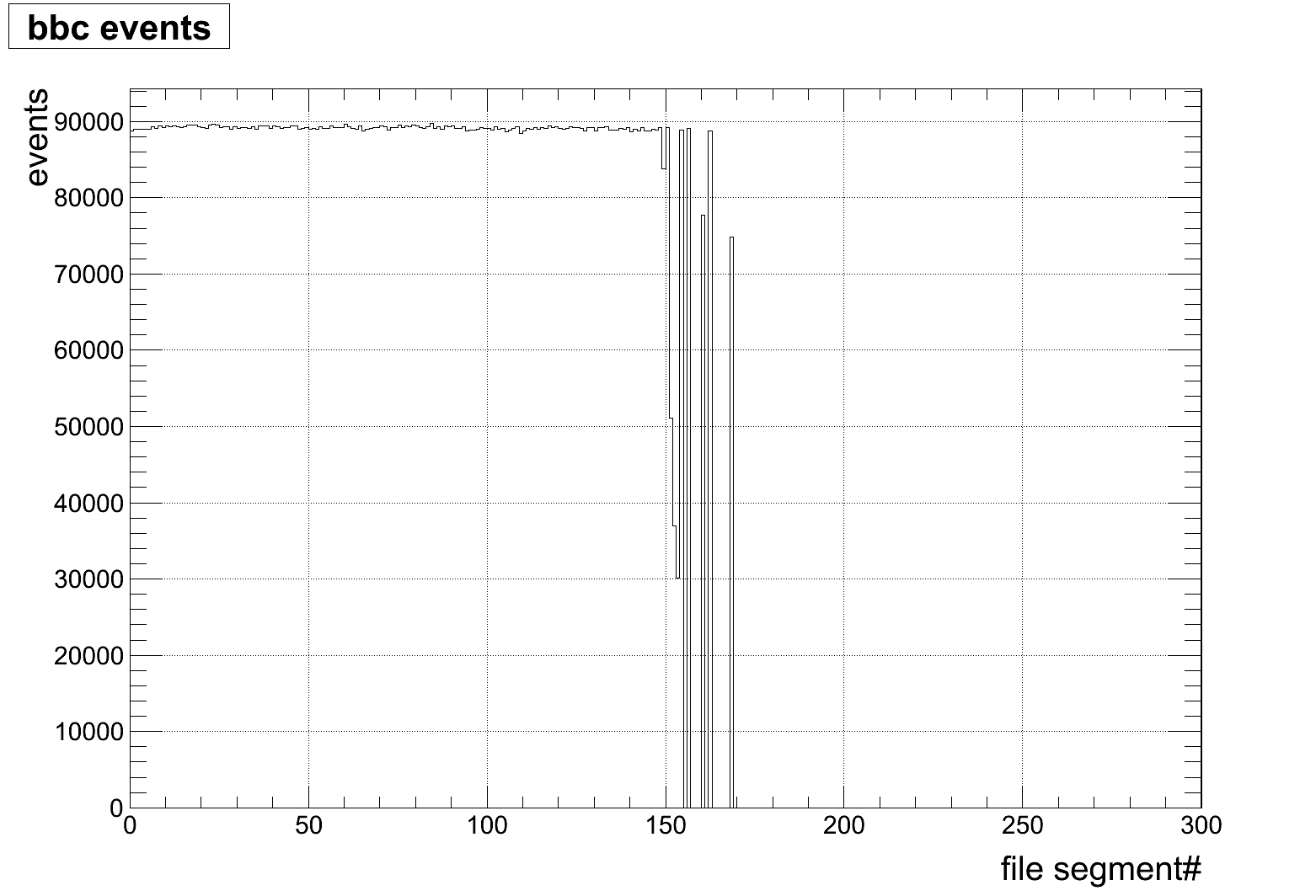 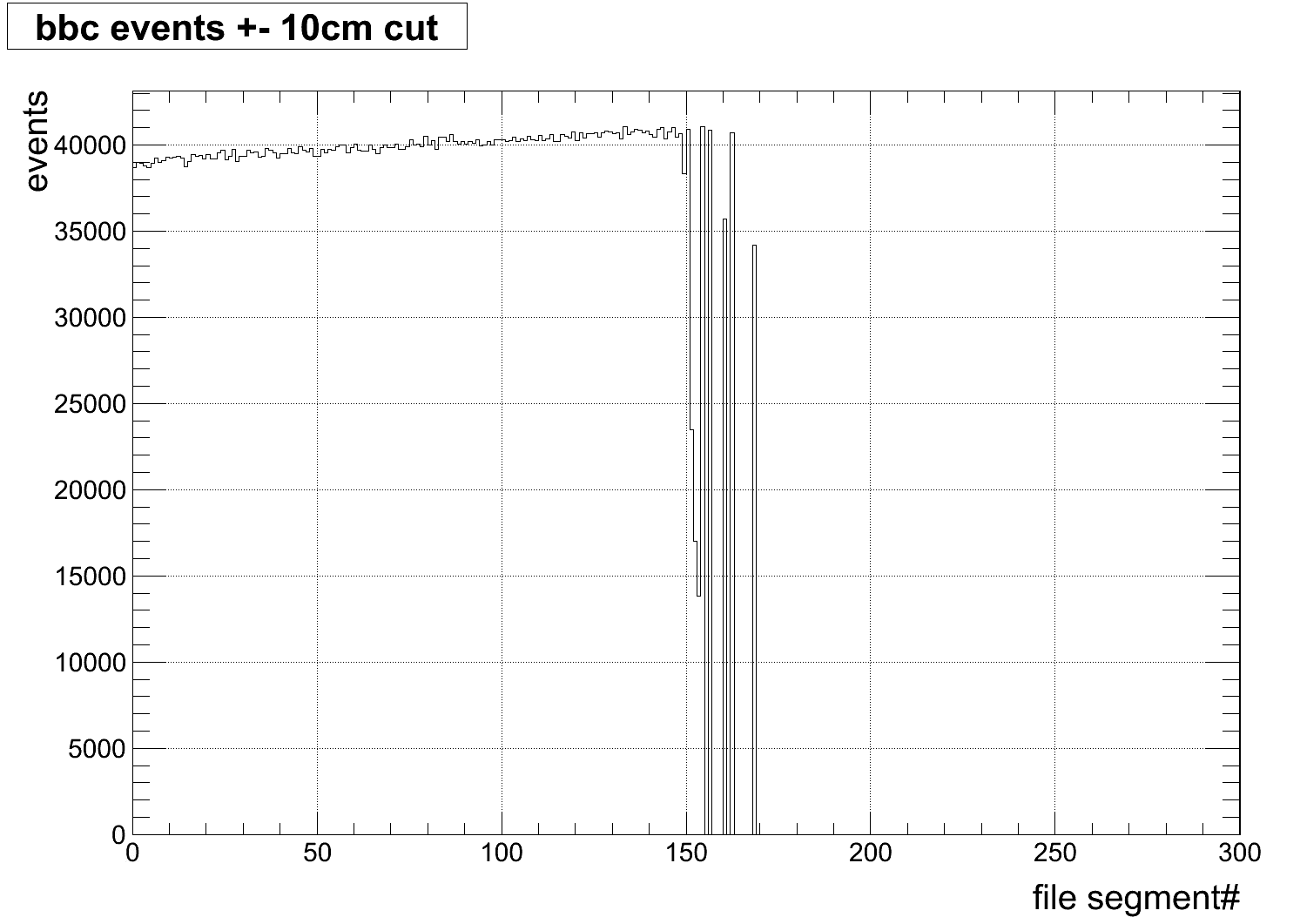 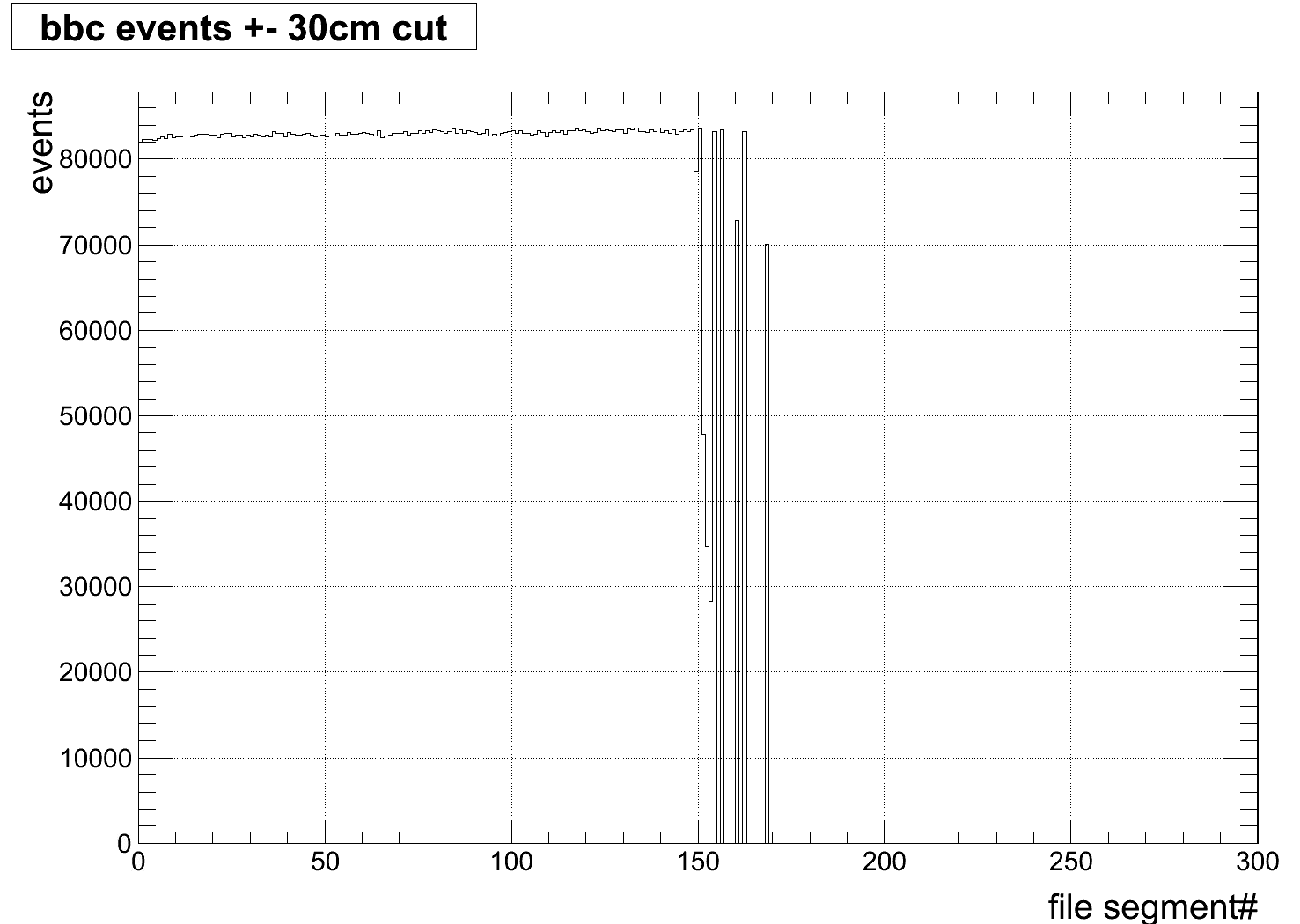